Weiterbildungsförderung für Beschäftigte  Mit einer vorausschauenden Personalentwicklung den zukünftigen Herausforderungen begegnen
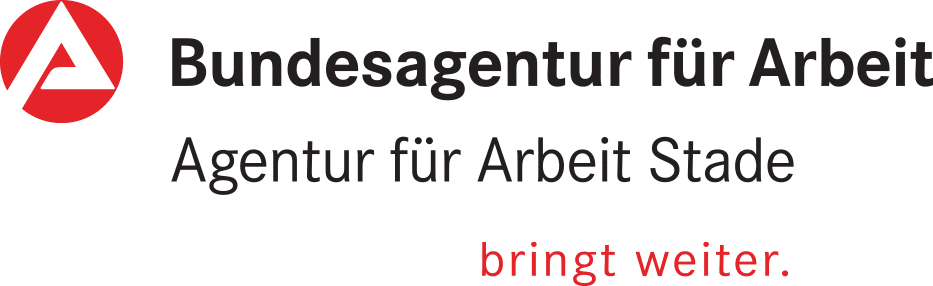 Weiterbildungsförderung für Beschäftigte (WfB)
Weiterbildungsförderung für Beschäftigte
Abschlussorientierte Qualifizierung
Anpassungs- qualifizierungen
§81 SGB III:
NachträglicherBerufsabschluss
§82 SGB III:Weiterbildung
Einzelumschulung
Teilqualifizierung
Externenprüfung
Qualifizierungen und Weiterbildungsmöglichkeiten
§81 SGB III: Berufsabschluss
Zielgruppe:Geringqualifizierte, sozial-versicherungspflichtig Beschäftigte
Ziel:Nachträglicher Erwerb eines anerkannten Berufsabschlusses - „Aus Helfern Fachkräfte machen“
Praxisbeispiele:IT-Fachkraft,Pflegefachkraft
§82 SGB III: Weiterbildung
Zielgruppe:Sozialvers.pflichtig Beschäftigte
Ziel:Erreichung eines für den Beruf erforderlichen Wissensstandes - Anpassungsqualifizierung
Praxisbeispiele:LKW-Führerschein,Manuelle Lymphdrainage
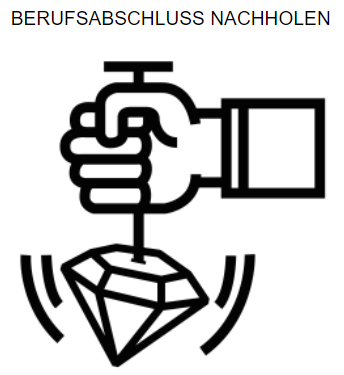 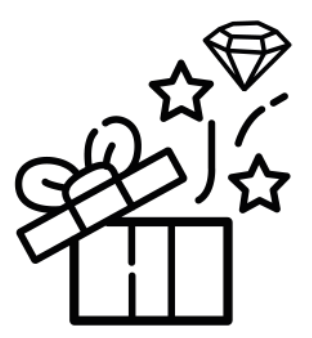 Abschlussorientierte Qualifizierung§81 SGB III
Ziel: Nachträglicher Erwerb Berufsabschluss
Umschulung
Betriebliche Einzelumschulung in jedem Beruf
Praxis im Betrieb, Theorie in der Berufsschule
Ausbildungsberechtigung des Betriebes notwendig
Verkürzung um ein Drittel
Bsp: Konstruktionsmechaniker*in, Bäckereiverkäufer*in,IT-Fachkraft, Dachdecker*in, Elektroniker*in
Berufsabschlussbei geringqualifizierten Beschäftigten
Immer: Gehalt statt Ausbildungsvergütung
Teilqualifizierung
Berufsausbildung in Modulen | bei WfB selten nachgefragt
Keine Ausbildungsberechtigung des Betriebes erforderlich
„Ausbildungsbausteine“, um Schritt für Schritt einen Abschluss zu erlangen
AZAV-Zertifizierung (Akkreditierungs- u. Zulassungsverordnung)
Bsp: Industriemechaniker*in, Servicekraft f. Schutz u. Sicherheit
Externenprüfung
Vorbereitungslehrgang, ggf. berufsbegleitend
Keine Ausbildungsberechtigung des Betriebes erforderlich
AZAV-Zertifizierung (Akkreditierungs- und Zulassungsverordnung)
Bsp: Fachkraft für Lagerlogistik, Zimmer/Dachdecker (m/w/d)
Qualifizierung sonstiger Beschäftigter§82 SGB III
Neu:
Sammelantrag 
für mehrere 
Beschäftigte
Ziel: Erwerb beruflicher Fähigkeiten
Anpassungsqualifizierungen
Sozialversicherungspflichtiges Beschäftigungsverhältnis
AZAV-Zertifizierung (Akkreditierungs- und Zulassungsverordnung)
Maßnahmedauer mind. 121 UE
Anpassungs- qualifizierungen
Bei Beschäftigten mit Berufsabschluss: 
 Abschluss muss in der Regel länger als vier Jahre zurückliegen
Förderausschluss: Bei Verpflichtung des Arbeitgebers zur Qualifizierung aufgrund bundes- oder landesrechtlicher Regelungen zur Maßnahmedurchführung
Förderausschluss: Bei Teilnahme an Aufstiegsfortbildungen(z. B. Meister, Techniker, Fachwirte  alternativ „Aufstiegs-BaföG“)
Bsp: Führerschein LKW C/CE + beschleunigte Grundqualifikation, Personalmanagement, Internat. Schweißer*in CrNi, Kaufmännisches Englisch für Fach- und Führungskräfte, Zertifikatslehrgang Produktionsmanagement, Praxismanager*in, Systemische/r Berater*in
Text
Praxisbeispiele: Derzeit stark gefragte Förderungen
Beruf Pflegefachkraft | §81 SGB III
Voraussetzungen:
Sozialversicherungspflichtiges Beschäftigungsverhältnis
Kein (verwertbarer) Berufsabschluss vorhanden = geringqualifiziert
RealschulabschlussMit Hauptschulabschluss: zuerst 1-jährige Ausbildung zum Altenpflegehelfer*in
3-jährig (keine Verkürzung erforderlich)
Fördermöglichkeiten:
Bildungsgutschein: 100 %
Arbeitsentgeltzuschuss: ab 50 % (Achtung: nur Helfergehalt abzüglich Ausb.vergütung)
LKW-Führerschein C/CE | §82 SGB III
Voraussetzungen:
Sozialversicherungspflichtiges Beschäftigungsverhältnis
AZAV-Zertifizierung der Fahrschule
Berufsabschluss muss i.d.R. mind. 4 Jahre zurückliegen
Fördermöglichkeiten:
Zum LKW-Führerschein wird oft noch eine beschleunigte Grundqualifikation oder ein Perfektionstraining benötigt und gefördert
Bildungsgutschein: Je nach Unternehmensgröße: 15% bis 100%
Arbeitsentgeltzuschuss: 10 % bis 90 %
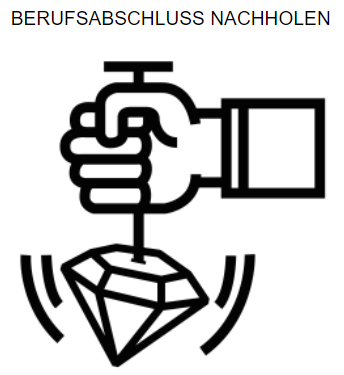 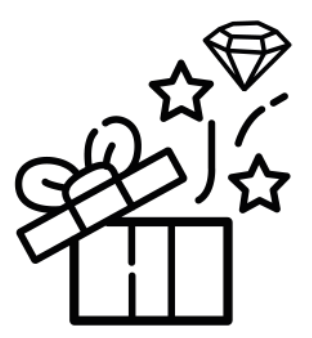 Je kleiner der Betrieb, desto höher die FörderungMaximale Zuschusshöhen nach Betriebsgrößen
§81 SGB III
§82 SGB III
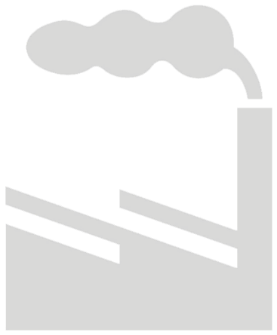 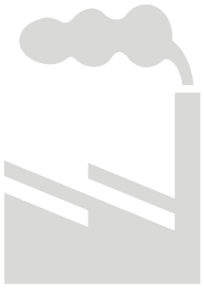 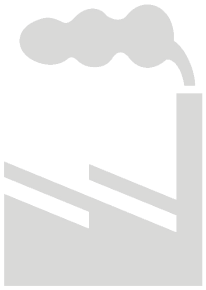 BERUFSABSCHLUSS

Bei allen 
abschlussorientierten Weiterbildungen:

Weiterbildungs-kosten     
immer zu 100 %

Arbeitsentgelt-zuschuss   
bis zu 100 %

Weiterbildungs-prämie
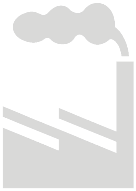 ANPASSUNGS-QUALIFIZIERUNG:

Zuschusshöhe hängtvon Betriebsgröße ab:
( bis 9)
Kleinst- unternehmen
(>2.499)
Große Unternehmen
(> 249)
Größere Unternehmen
(bis 249)
Kleine und mittlere Unternehmen
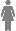 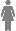 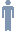 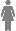 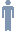 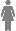 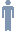 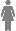 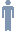 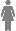 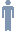 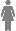 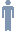 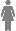 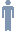 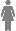 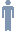 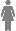 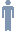 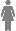 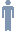 15 %
100 %
50 %*1
25 %
Weiterbildungs- kosten 
(bis zu …) *2  *3
25 %
75 %
Arbeitsentgelt-zuschuss während der Weiterbildung 
(bis zu …) *2  *3
50 %
25 %
*1   	bis zu 100 % bei Beschäftigten ab 45 Jahre oder Schwerbehinderten
*2       + 5% bei Qualifizierungsvereinbarungen der Sozialpartner
*3       +10% bei erhöhtem Weiterbildungsbedarf in Ihrem Betrieb
Kursnet der BA zur Weiterbildungssuche
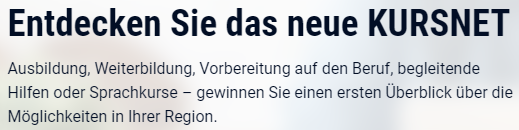 www.arbeitsagentur.de/kursnet
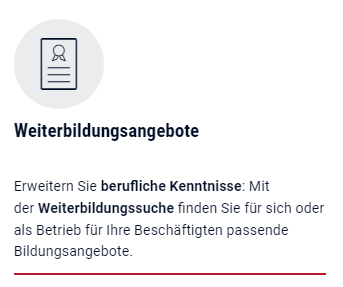 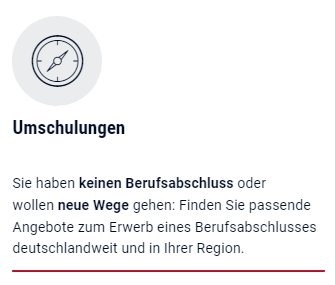 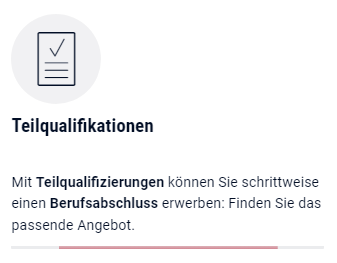 Seite 8
Kursnet der BA zur Weiterbildungssuche
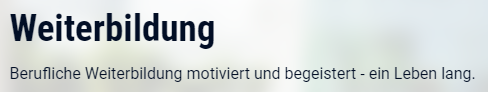 www.arbeitsagentur.de/weiterbildungssuche
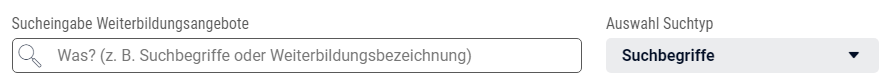 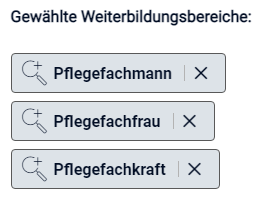 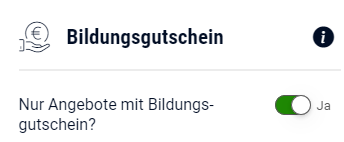 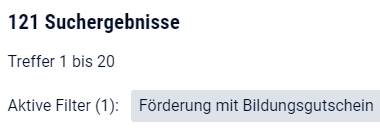 Seite 9
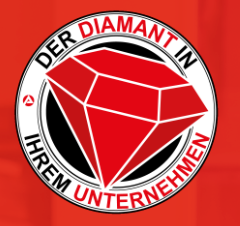 Förderung von Beschäftigten
Fachkräftesicherung – Projekt Diamant im Unternehmen
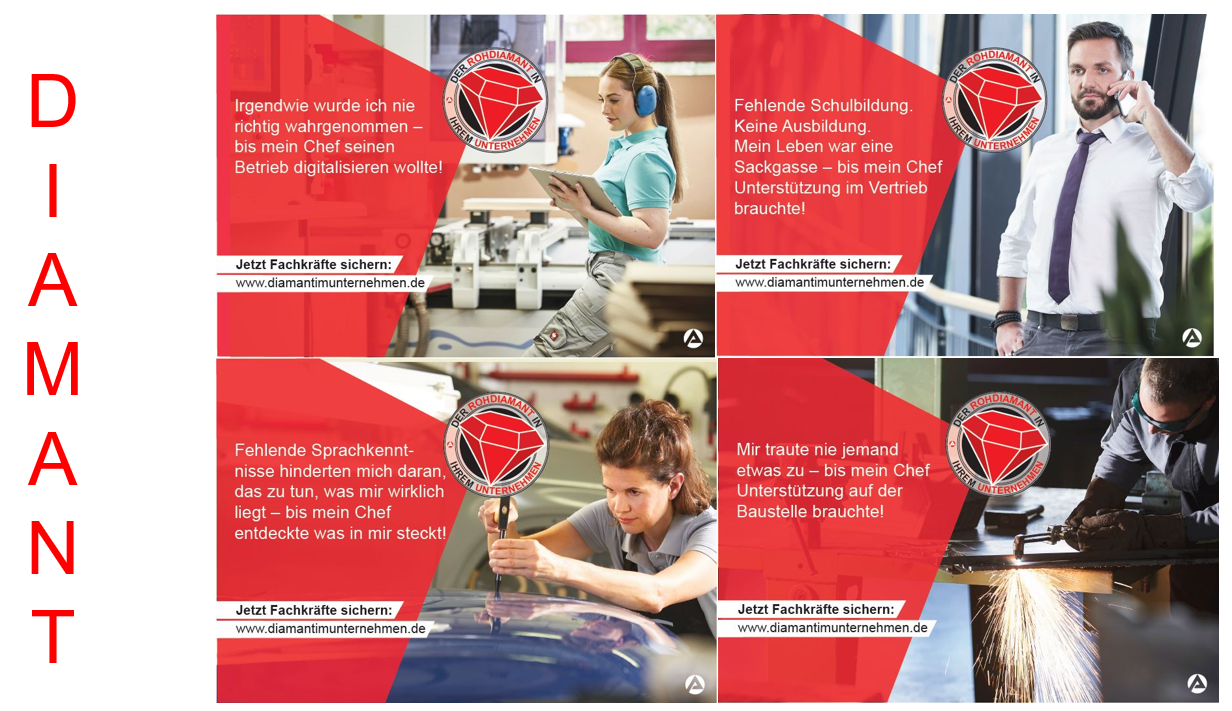 https://www.diamantimunternehmen.de
Sie sind an einer individuellen Beratung interessiert? Kommen Sie gerne auf uns zu!
Agentur für Arbeit Karlsruhe 
Claudia Jost			
Claudia Musso
Sarah Jeck
André Steinbrinker
Laura Siebert
Bettina Köhler

Tel.: 0721/823-2317
E-Mail: karlsruhe-rastatt.wfb@arbeitsagentur.de
Agentur für Arbeit Stade 
Bernd Lukasczyk
Ilka Dicks
Sandra Bremer 			


Tel.: 04141/926-487 bzw.
Tel.: 0800/45555-20 Hotline 
E-Mail: stade.arbeitgeber@arbeitsagentur.de